New Course! Fall 2018ECSE 4961/6961 Modeling & Simulation for Cyber-Physical Systems
Course Description:
This course develops a solid basis for students to model and simulate cyber-physical systems using computer-based object-oriented equation-based modeling languages and tools with the goal of building models with high reusability. 
The course covers both theoretical and practical issues related to numerical simulation methods for CPS, including continuous time, discontinuous/discrete and timed clocked systems. 
Aspects of code-generation and real-time simulation for embedded systems are introduced. 
Note: limited number of seats to 20 students!
Undergrads Note: Co-requirement MATH 4800
Questions? Email - Prof. Vanfretti, luigi.vanfretti@gmail.com
Mode-Based Systems Engineering Languages and Technologies
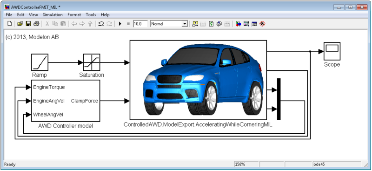 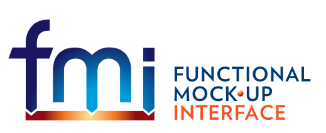 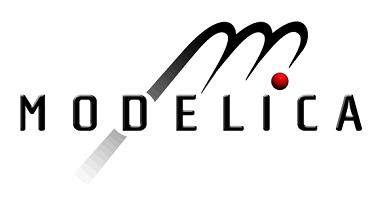 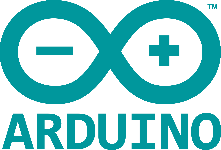 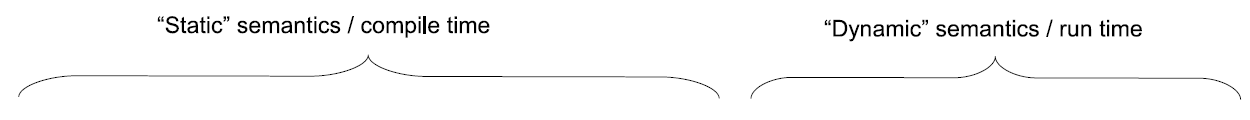 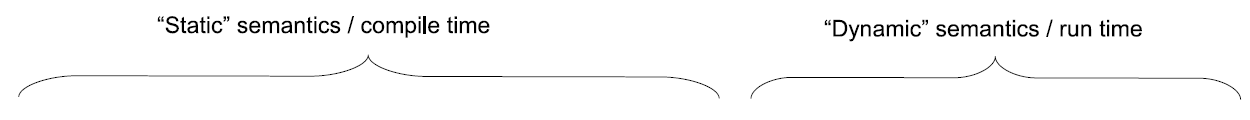 Numerical Algorithms for Simulation of Continuous, Discrete and Timed Clocked Systems
Cyber
Clock
Computer
Control Computing
Measurements
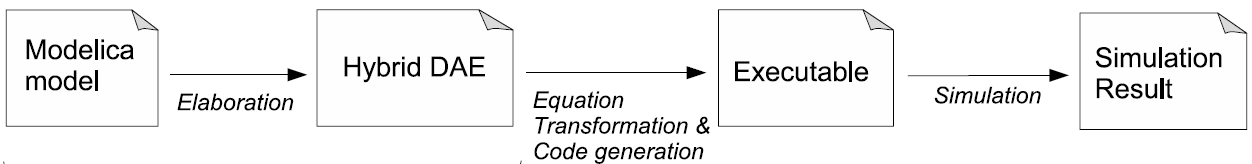 Controller 
Outputs
A/D, Sample
D/A, ZOH
Algorithm
Model, Simulate , Build and Analyze Cyber-Physical Systems!
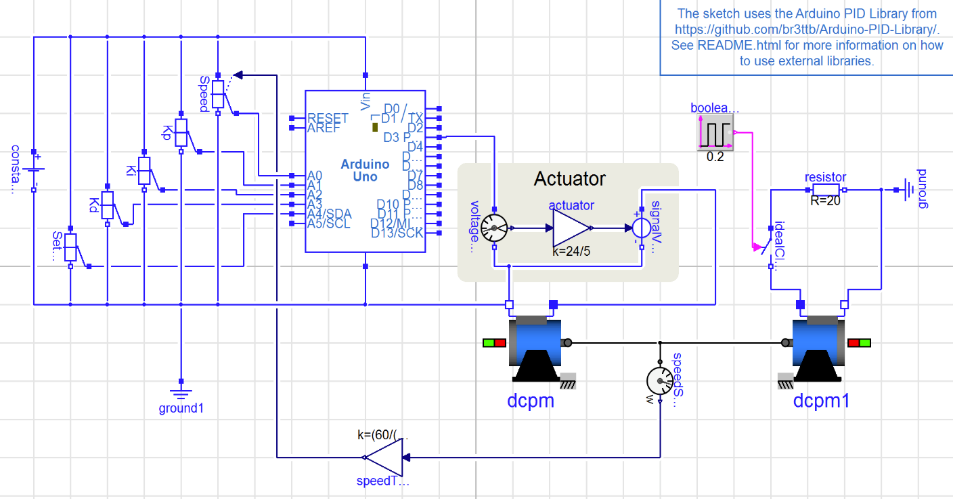 Model, Simulate and Build CPS systems based on the Arduino
Sensors
Actuators
Learn and apply model-based systems engineering and CPS concepts/tools, languages and tools.
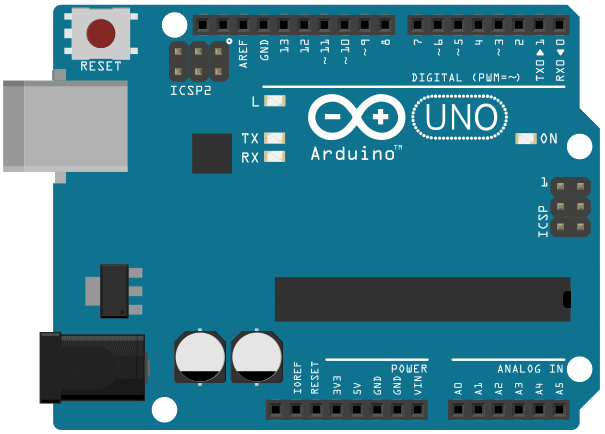 Plant
Physical
New Course! Fall 2018ECSE 4961/6961 Modeling & Simulation for Cyber-Physical Systems
Course textbooks (required/mandatory):  
Theory: Francois E. Cellier and Ernesto Kofman, “Continuous System Simulation,” Springer-Verlag New York, Inc. Secaucus, NJ, USA, 2006. ISBN:0387261028
Practice: P. Fritzson, Principles of Object-Oriented Modeling and Simulation with Modelica 3.3: A Cyber-Physical Approach. Wiley-IEEE Press, 2014. ISBN: 978-1-118-85912-4.
(Free-of-cost) Michael M. Tiller, Modelica by  Example. E-book. On-line: http://book.xogeny.com   
Dymola, FMI Toolbox and Papyrus-RT User Manuals (Digital version available with the software)

Example Jobs Seeking this Course Competences:
Required Embedded Platform:
Raspberry Pi 
Arduino Uno 
It is possible to find many options online, the following two are just suggestions:
Official Arduino Starter Kit: https://store.arduino.cc/usa/arduino-starter-kit 
Combo including both platforms: https://www.amazon.com/Ultimate-Arduino-Uno-Raspberry-oddWires/dp/B01MXTWE8A

Computing Tools:  
Dymola – http://www.dymola.com licenses to be provided by RPI.
OpenModelica – open source software @ http://openmodelica.org 
FMI Toolbox for MATLAB/Simulink – licenses to be provided by RPI: http://www.modelon.com/products/modelon-deployment-suite/fmi-toolbox-for-matlabsimulink
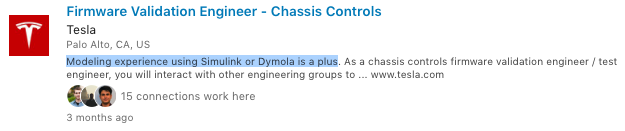 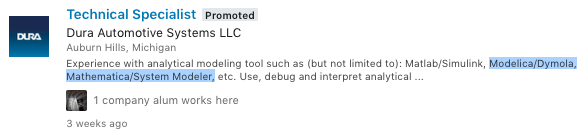 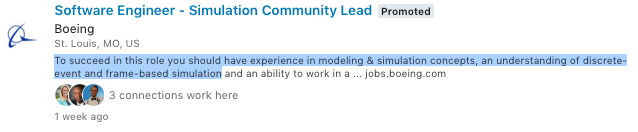 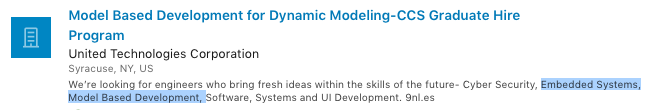 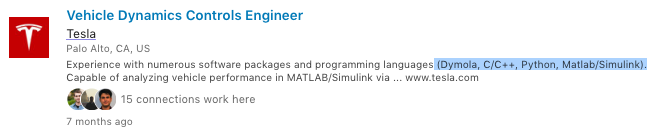 2
Example Application of this Course TopicsModeling and Simulation of the Aircraft Electronic Control Unit (ECU) in the Grippen Fighter Plane
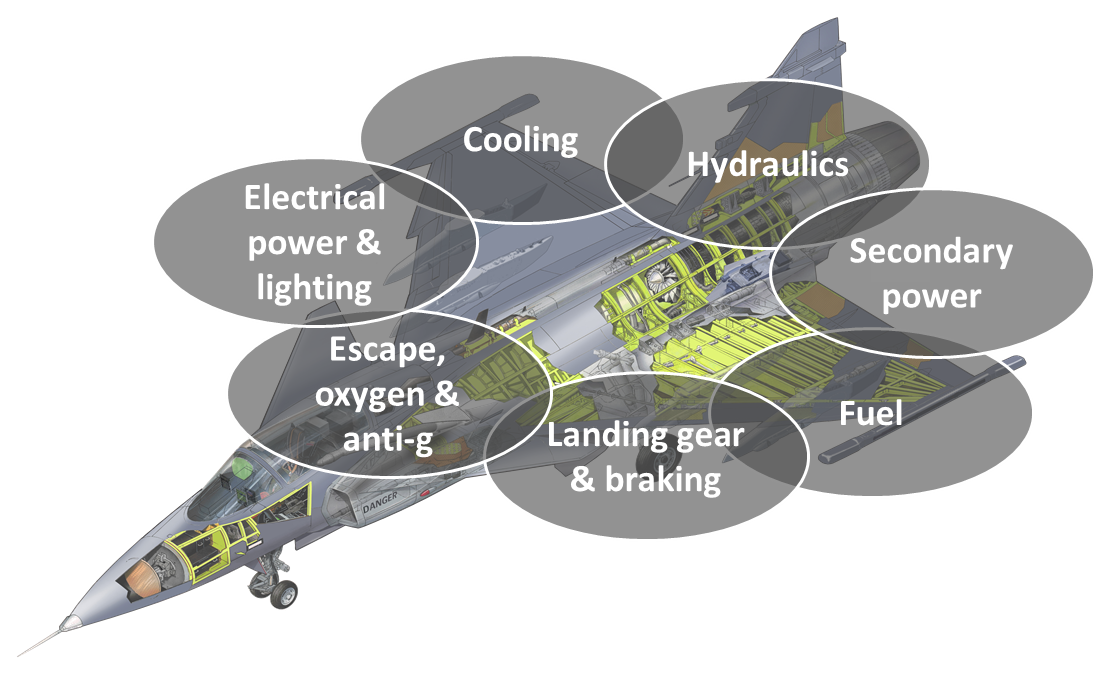 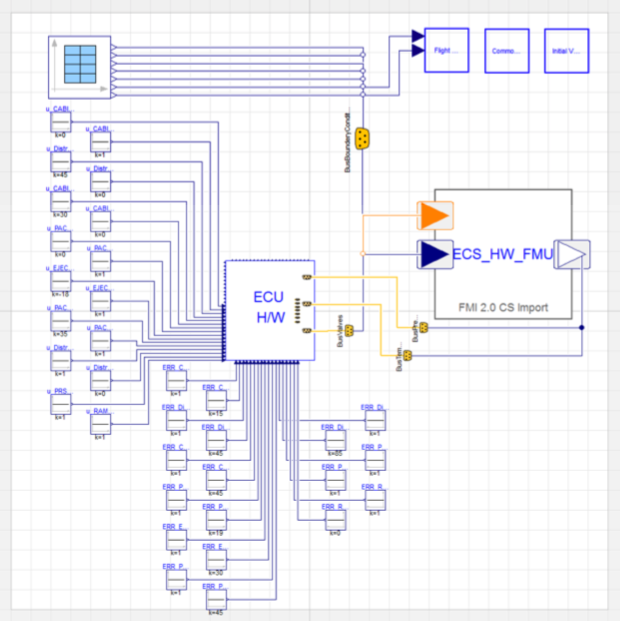 The ECU code is simulated simultaneously with the aircraft environmental model  No “abstractions” for the controller function, actual controller code!
3
Example Learning Activity – Proposed “6 DOF Robot Arm” Course Project
Implement the Controller Code
Mechanical Multi-body Dynamics Model
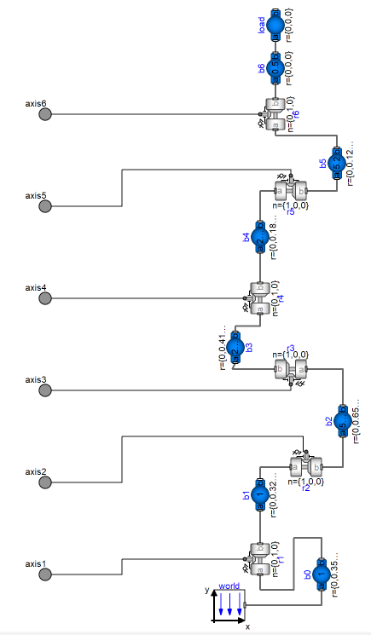 Virtual Prototyping:
Model, code and simulate!
Build the Prototype!
Deploy control code.
Compare real system and control prototype with the models:
Learn about M&S limitations.
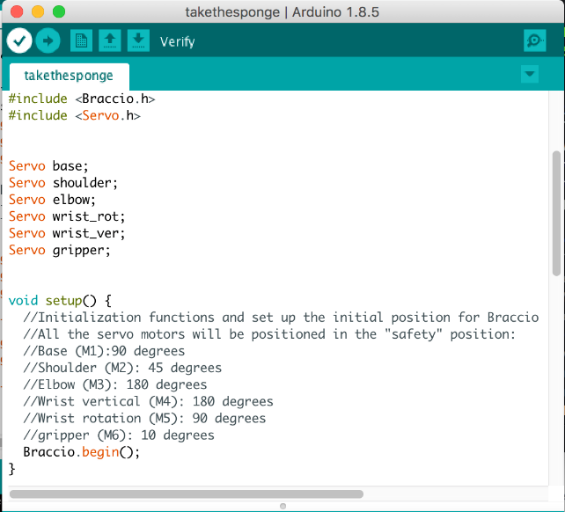 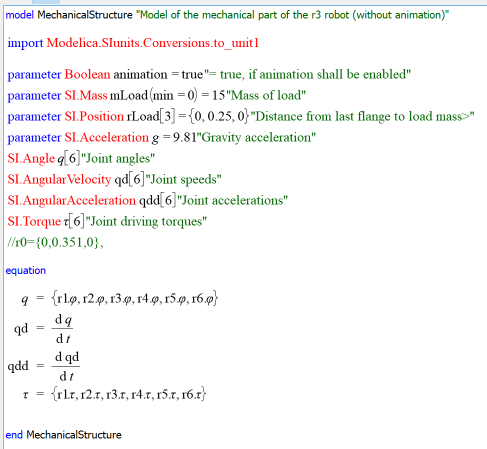 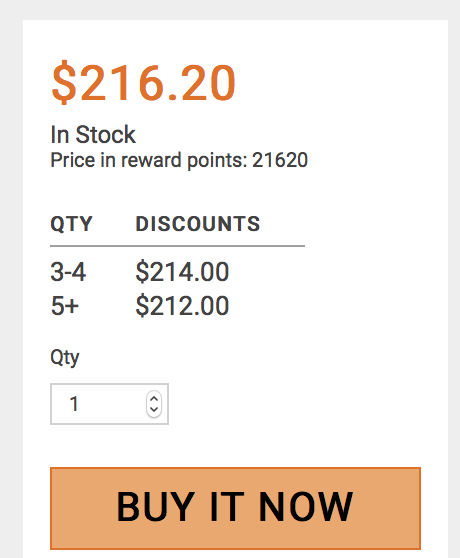 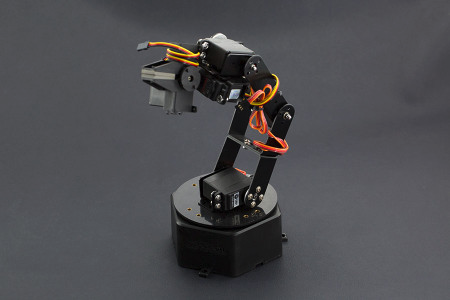 Model
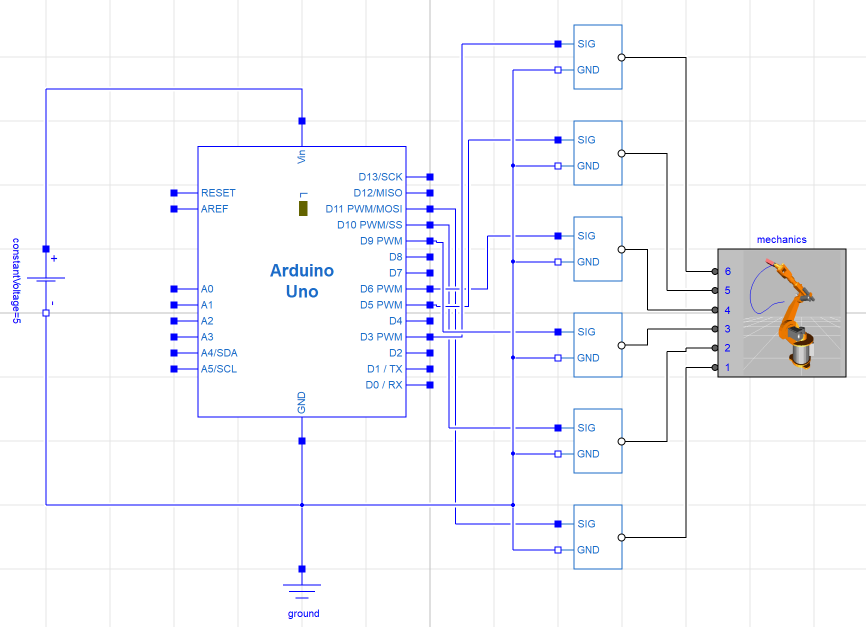 Deploy!
Simulate
4